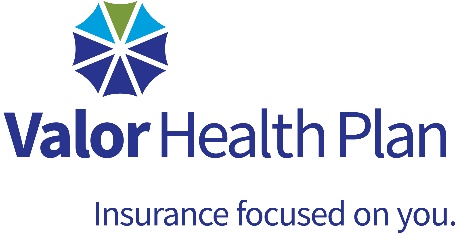 Provider Quick Reference Guide
Customer Service
For pre-authorization please call 1-844-228-1070
Demographic changes to Providerservices@valorhealthplan.com
For claims and eligibility, please call Customer Service at 1-800-485-3793
Monday through Friday 8 am – 8 pm EST.
Online at www.valorhealthplan.com
Valor applies effective dates as instructed per CMS transmittals. As an Institutional Special Needs Plan some members may be eligible for the cost of sharing benefits provided by Ohio Medicaid. Providers are not allowed to charge co-payments, co-insurance, or deductible charges that are the responsibility of Valor or Ohio Medicaid.
Pre-Authorization
Notification of planned admissions should be submitted 10 days prior to the planned admission date. Unplanned admissions should be reported to Valor within 24 hours. Weekend and holiday admissions should be reported by 5 pm next business day. 
Services requiring pre-authorization (not all inclusive):
Inpatient Admissions including Behavioral Health/Chemical Dependency [beyond the first eight OP visits]
Rehabilitation Services, Specialized Structured Programs, Inpatient and Outpatient [beyond first eight OP visits]
Planned and Unplanned Outpatient/Observation Admissions
All Outpatient Surgery Procedures
Reconstructive/potentially cosmetic procedures 
Transplant services
Durable Medical Equipment (over $500)
Sleep Apnea services (including sleep studies and surgery)
Specialized Pain Management Services
Outpatient High Tech Radiological Diagnostic Services [MRI, MRA, PET, CTA, CT, Etc.]
Claims Submission
Electronic Claims Submission: 
Use Valor’s EDI # 43259

Paper:
Valor Health Plan
Access Health Services
PO Box 3398
Little Rock, AR 72202

Pharmacy Benefit Inquiry and Authorization:
Elixir Solutions 1-833-459-4423
Mailing Address: Elixir Solutions Options
                               	  Attn: Coverage Decisions
                              	 7835 Freedom Avenue NW
	 North Canton, OH 44720
For prescription drug benefit questions or coverage determinations (drug authorizations) please call Elixir Solutions, Valor Health Plan’s pharmacy benefit manager. Assistance is available 7 days a week, 24 hours a day.
Claims will be processed in accordance with Original Medicare billing rules, Medicare fee schedules, prospective payment system requirements, local coverage determinations (LCDs) and the Valor Terms and Conditions of Payment. All payment methodologies are updated in accordance with CMS final rules and correction notices published in the Federal Register and CMS transmittals. Valor uses Correct Coding Initiative (CCI) for bundling/ unbundling logic. Provider fees are updated at least quarterly as files become available on the CMS website.
Additional online tools and resources, including the provider manual, billing tips and reimbursement methodologies are available at www.valorhealthplan.com
ALWAYS REFER MEMBERS OF VALOR HEALTH PLAN TO OTHER CONTRACTED PROVIDERS. PLEASE VISIT OUR WEBSITE TO DETERMINE WHICH PROVIDERS ARE CONTRACTED.